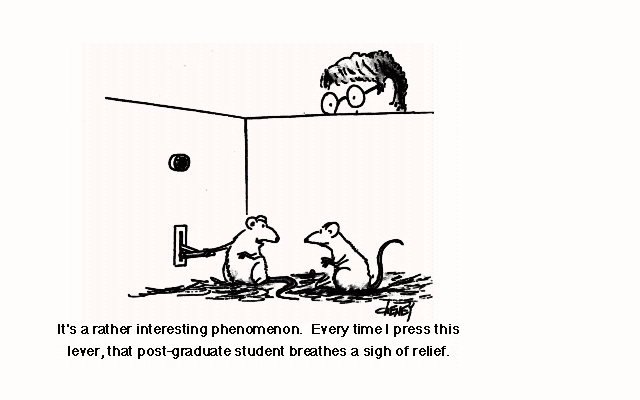 Course Introduction: Preface to Social Research and Quantitative Methods
Quantitative Research Methods for Information Systems and Management (Info 271B)
Administrative Stuff:
Paul Laskowski 
paul at ischool dot berkeley dot edu
Office 211
Office Hours: Tuesday 2:30-3:30pm

TA: Anna Swigart
annagswigart at gmail dot com
Office Hours: TBA

Course Website:
	http://courses.ischool.berkeley.edu/i271b/f13/
Course Design
Part lecture, part skills development
Usually one major topic per week
Some time devoted to working in groups on research design and data analysis (labs)

Three major course sections
Basics of research and statistics (weeks 1-5)
Simple data manipulation in R (weeks 7-12)
Regression and advanced topics (weeks 13-15)
Course Textbook
George Marcoulides and Tenko Raykov. Basic Statistics: An Introduction with R. Rowman and Littlefield, 2012.

Other readings distributed as pdfs.
Statistical Software
All course examples and exercises will use the R Language
R is open source, and can be downloaded from www.r-project.org
We will also use the R Commander graphical user interface in early weeks.  
On most systems, this can be installed by entering the following command into R:
install.packages(“Rcmdr”, dependencies = TRUE)
You will need R and R Commander installed on your machine by week 5
[Speaker Notes: Has anyone used a statistical package? R, SPSS, Minitab, STATA, SAS..?]
Software and Computers
Bring your laptop to class.

We will devote class time in many sessions (starting in week 6) to work with R.

If you choose not to bring a laptop to class, I encourage you to sit with anyone who has a statistical software package when we begin to use it in class.
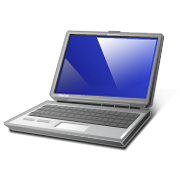 Course Assignments and Grading
Several “lab assignments” (30%)
Most are group assignments, but some require individual deliverables from your group work.

Final Exam (60%)
Will cover major topics in class
Challenging, but will be a take-home exam allowing plenty of time to complete.

Participation and Instructor Discretion (10%)
Overall Course Goals: Or, what you can expect to get out of this course
You will understand the properties of a good quantitative research design.

You will be able to prepare, recode and error-check numeric data.

You will be able to use a general purpose statistical package to conduct and interpret statistical analyses, and to visualize data.

You will understand and know when to use a variety of statistical tests, covering basic univariate statistics, bivariate statistics and linear regression.
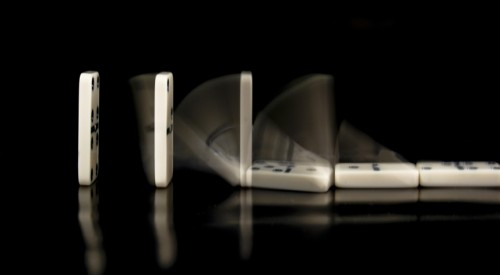 Measurement, Inference and Foundations of Research
Different Strategies of Inquiry
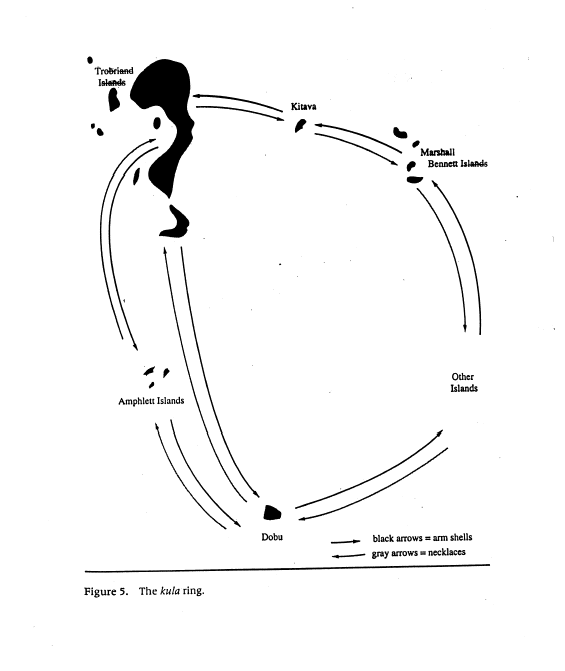 Qualitative
Emergent methods
Open-ended questions
Interviews, Case Studies, Ethnographies




Quantitative
Instrument-based questions
Statistical analysis
Surveys, Experiments
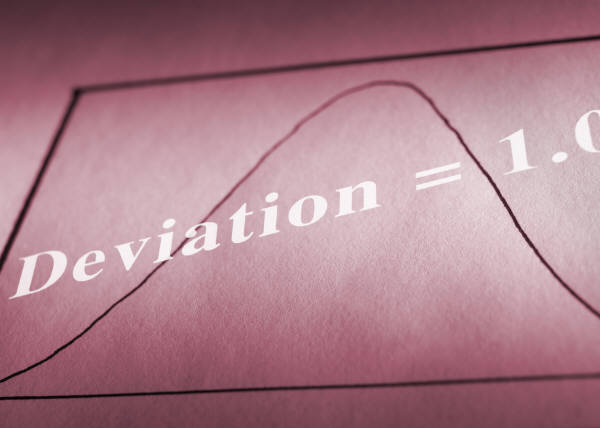 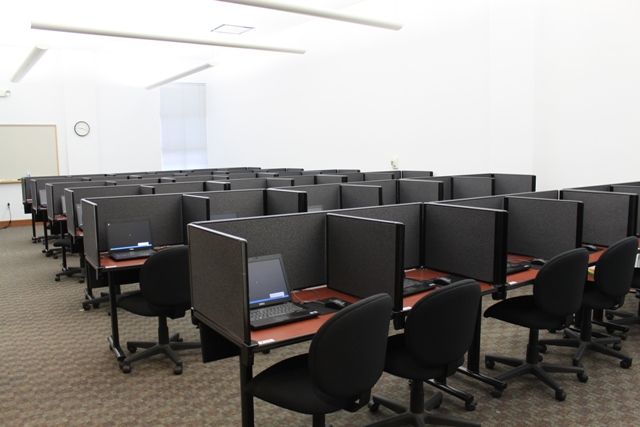 [Speaker Notes: For a given problem or issue, there are different strategies of inquiry that we can take.
… as Creswell argues, the strategy is tied up in the nature of the problem!]
Why quantitative research?
Standardized methodologies
Statistical techniques are public
Like any science, the methods of research can (and should be) disclosed so that anyone can duplicate your findings

Forces the investigator to think about the measurement of key factors (i.e., variables) and whether they actually measure intended concepts.

Tools that lets us draw conclusions from samples, small numbers of variables

Comparable results

Isolate effects of one or two variables, argue cause and effect

Nice looking graphs

Era of big data

Confirm or deny theoretical assertions / anectodes

Gives us structure to help us avoid our bias
Problems and Justifications: Induction and Deduction
Inductive Logic of Research in Qualitative Studies
Generalizations are made, or Theories to Past Experience
And Literature
Researcher Looks for Broad Patterns, Generalizations, or 
Theories from Themes or Categories
Researcher Analyzes Data to Form Themes
Or Categories
Researcher Asks Open-Ended Questions of Participants
Or Records Field Notes
Researcher Gathers Information
The Deductive Approach in Typical Quantitative Research
Researcher Tests or Verifies a Theory
Researcher Tests Hypotheses or Research Questions
From the Theory
Researcher Defines and Operationalizes
Variables Derived from the Theory
Researcher Measures or Observes Variables Using an
Instrument to Obtain Scores
Elements of Inquiry
Knowledge Claims



Strategies of Inquiry



Methods
Approaches to Research
Design Process
Questions
Data collection
Data analysis
Qualitative
Quantitative
Mixed Methods
Adapted from (Creswell 2003)
How Research is Supposed to Work
Problem
Method
Data Collection
Support or Reject 
Hypotheses
[Speaker Notes: If we strip it all down, this is one of the ways we are taught (and teach others) to do user research in the traditional, positivist framework.

The reality should not prevent us from having a logic to our work, especially when we formulate our HYPOTHESES.]
How Research Really Works…
Problem
Method
Data Collection
Support or Reject 
Hypotheses
[Speaker Notes: If we strip it all down, this is one of the ways we are taught (and teach others) to do user research in the traditional, positivist framework.

The reality should not prevent us from having a logic to our work, especially when we formulate our HYPOTHESES.]
Foundations of Quantitative Research: Variables and Measurement
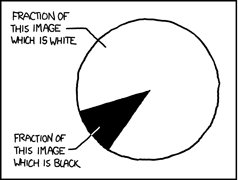 Source: XKCD
Constructs and Variables
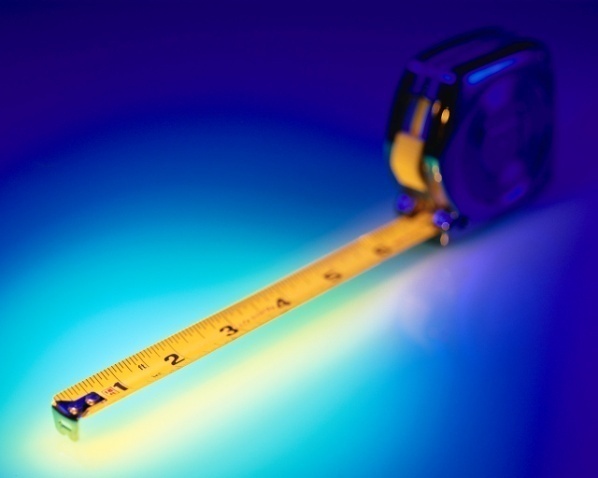 Variables
Something we can directly measure
Concrete measured expressions to which we can assign numeric values


Constructs
Concepts, often complex
Not directly measurable
Also called ‘theoretical variables’
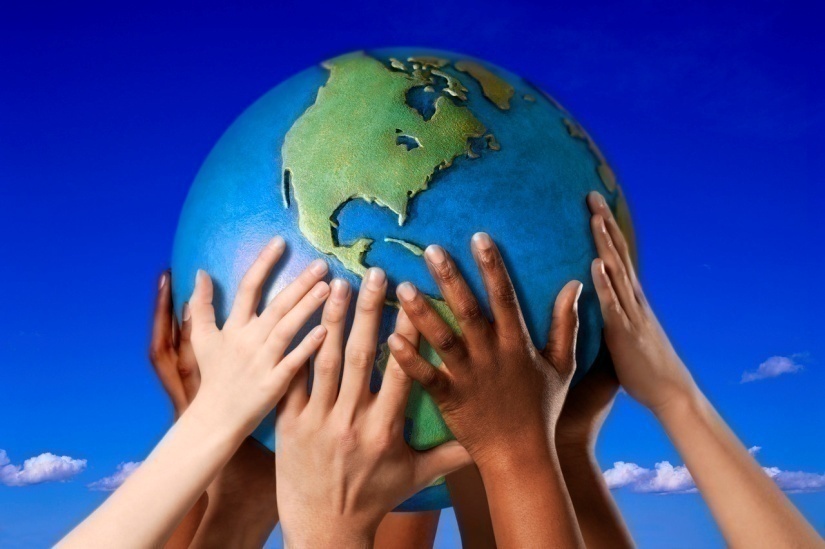 [Speaker Notes: Example of a construct?  What about 2 different variables for measuring that construct?]
Linking Constructs and Variables
Success
Life Happiness
S1?
S2?
L1?
L2?
[Speaker Notes: So, what are variables that might be indicative of “Success” and “Life Happiness”? What would you use to prove that your variables measure the intended construct? How do you justify your definition over someone else’s?]
Conceptual and Operational Definitions
Conceptual Definitions
Abstractions that facilitate understanding




Operational Definitions
How to measure a conceptual variable
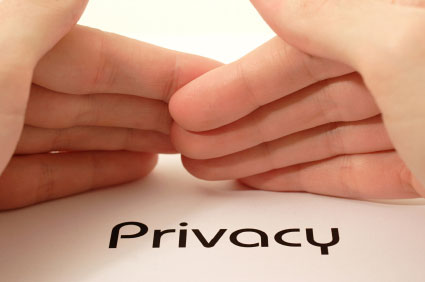 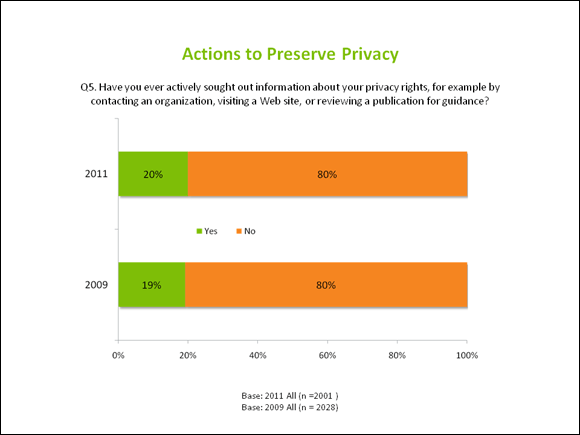 [Speaker Notes: Other examples… ?]
Multidimensionality and Measurement
?
?
Multidimensionality: 
No single variable does a very good job of measuring the intended concept.
Info Privacy
?
?
Operationalization
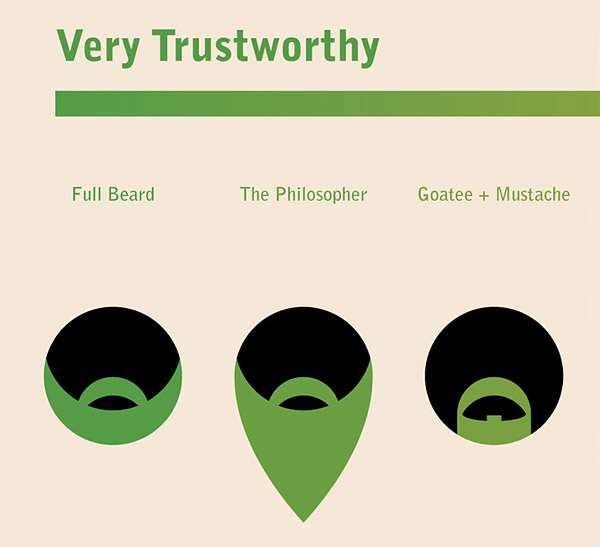 “If the content of an operational definition is bad, then so are all conclusions you draw from using it to measure something.”
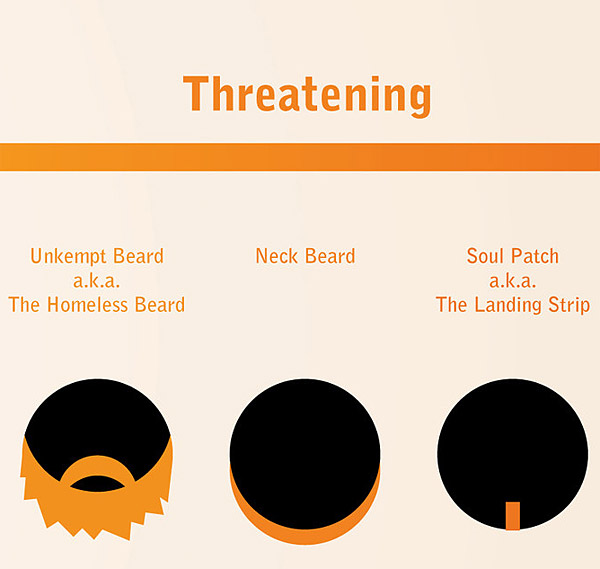 Concept: “Trustworthiness”
[Speaker Notes: While a humorous example, this is not so different from how real operationalizations take place… often some measure is a proxy for the intended concept.]
Administrative Stuff:
Paul Laskowski 
paul at ischool dot berkeley dot edu
Office 211
Office Hours: Tuesday 2:30-3:30pm

TA: Anna Swigart
agswigart at ischool dot berkeley dot edu
Office Hours: Tuesday 5-6, Friday 10-11

Course Website:
	http://courses.ischool.berkeley.edu/i271b/f13/
Actual Beard Study
Men’s Facial Hair as a Mate Signal: An Evolutionary Perspective
Abstract:  Through the lens of evolutionary based theories, this study examined differences and associations among men's facial hair styles (i.e., clean-shaven men and men with mustaches, soul patches, goatees, and beards), what they communicate (e.g., assessments of social status, attractiveness, and trustworthiness), and judgments about the possibility of forming relationships with men (e.g., befriending, dating, engaging in casual sex, and marrying). Photographs of men at a college campus were collected and their perspective on opportunities to form relationships with women were assessed. Then, different sets of women rated the pictures and made judgments about the likelihood of forming a relationship with the men. The findings revealed that men with facial hair were seen as less trustworthy and less task attractive than clean-shaven men…
Thanks Xavier!
Operationalization
For any operational definition, there are a few important things to keep in mind:

What is the unit of analysis?



Be able to justify your operational definition (i.e., don’t make arbitrary decisions)
An entire study and the conclusions you draw can be undone (invalidated) by an insufficient operationalization.
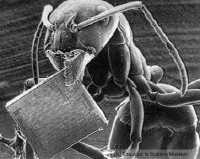 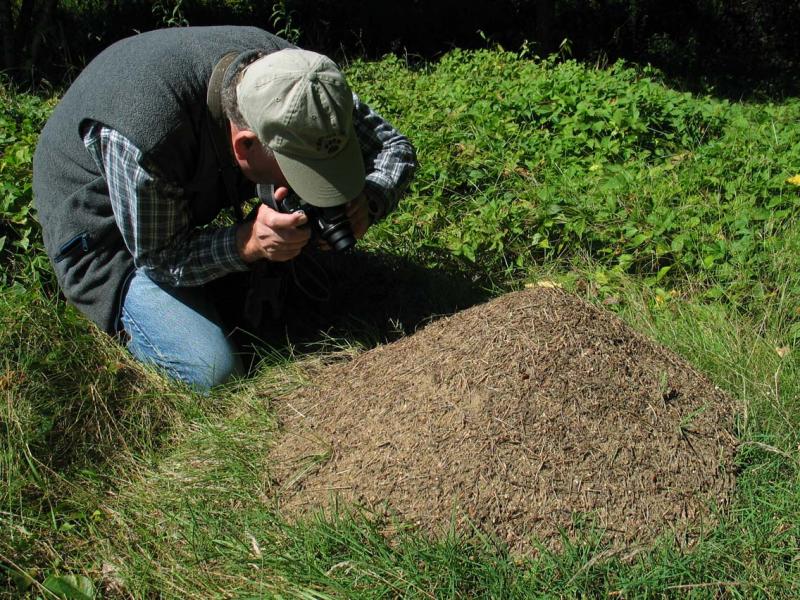 [Speaker Notes: Are we going to measure social status of a neighborhood, of individuals, etc?
Same point as before– but it cannot be said enough. Your justification for an operationalization is one of the most important things in a study.

Note Bernard’s example (p. 39-40) of parental aspirations and children's career aspirations (the measure didn’t take into account that parents didn’t want to give kids a false sense of hope).
Reframed question would ask, “suppose nothing stood in the way of you child becoming anything they wanted to be..what would you like them to be doing 10 years from now”.]
Measurement: Variables
Independent Variable (X)
Also called predictor variables, or right-hand side variables (RHS)
Those that the researcher manipulates
Attributes or potential causes under investigation in a given study


Dependent Variable (Y)
Also called outcome variable, or left-hand side variables (LHS)
Y
X
y = mx + b
[Speaker Notes: Why are LHS and RHS seemingly reversed? Its because of the order/notation in a standard equation such as a linear relationship.]
Types of Variables
Categorical
(Factor)
Quantitative (Metric)
Nominal
Ordinal (Rank)
Interval
(arbitrary zero)
Ratio
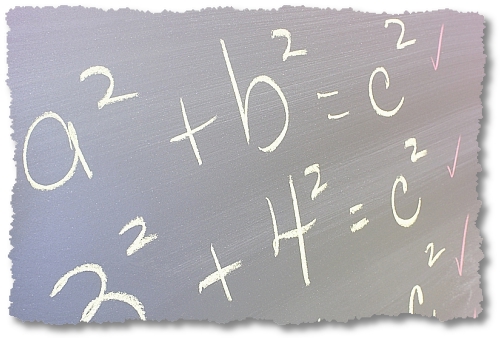 Binary
Binary
Polytomous
Polytomous
Nominal Variables
Binary/dichotomous
Example:  Gender, event occurred or did not occur, etc.

When coded as 0/1, also called ‘dummy variables’

Polytomous
Examples: State of Residence, hair color, one’s name, employment status.

Consider Employment Status:
1= Employed
2= Unemployed
3= Retired
Why would we ‘dummy code’ a binary variable? Consider taking the average of gender if it is coded 1= male, 2= female…
On the other hand, if we recode gender into a new variable called ‘female’ where 1= female, 0=male…the average is now an interpretable proportion.
Three New Dummy Variables:
	Employed (0,1)
	Unemployed (0,1)
	Retired (0,1)
[Speaker Notes: Why would we want to make a binary variable into a “dummy code” of zero and one?

Value indicates proportion of true state, e.g. .6 Female.

(Also, can multiple dummy variables to get proportion of intersection)

How could we make our non-ordered variable into dummy variables? Why might we do this?]
Ordinal Variables
Ordered polytomous

Example: Likert scales

Any ordered, categorical variable where the distance between categories may not be equal and meaningful

Other examples include ordered categories of degree (high, medium, low)
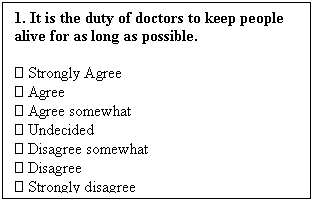 [Speaker Notes: These are very popular types of questions– what are the strengths and weaknesses here?
-Malleable to very different concepts
-Simple answers for respondents

But… 
-Limited range
-Assumes a distribution where midpoint is ‘undecided’ or ‘neither agree or disagree’.
-You might actually want a single direction]
Metric Variables
Interval Variables
Distance between attributes has meaning
Example: Celsius temperature

Ratio Variables
Distance between attributes has meaning, and there can be a meaningful bottom point = zero.
Example: Kelvin temperature, Count variables
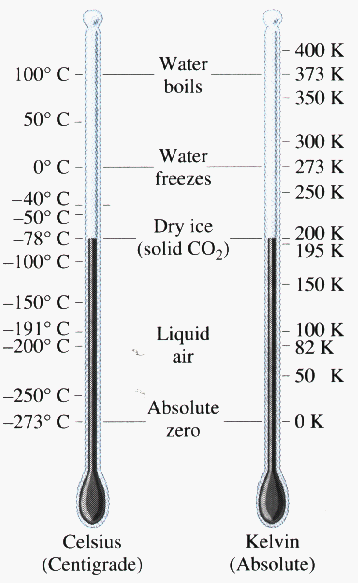 Time spent
exercising between
time 1 and time 2
Gender
(Male =1, 
Female =2)
Ethnic Identity
(10 Racial Types)
Difference in
weight scores between 
time1and time 2
Scale 1-5 of attitude
about President
Career Types
 (categories)
Variable Types Matter
(Correlation)
(t-test)
(Chi-Square test)
[Speaker Notes: So, The variables matter– Even for the type of test.  Correlation, T-test, and Chi-Square in this case.]
Validity and Reliability
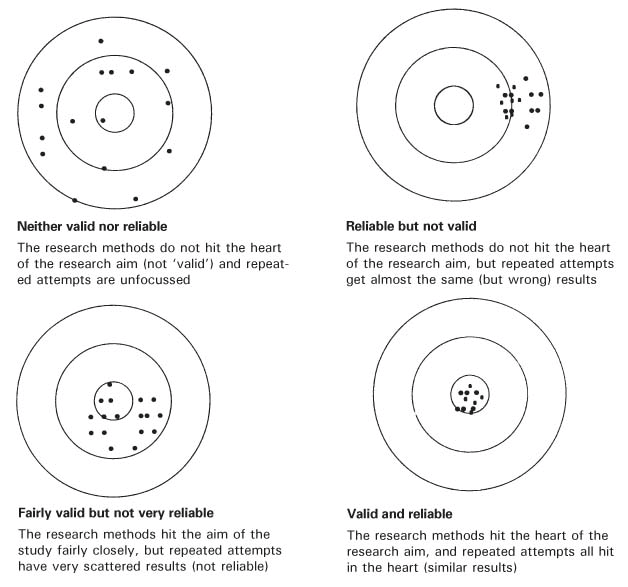 Validity:
Accuracy and trustworthiness of instruments, data and findings.

Reliability:
Do you get the same answer using the same instrument to measure the same thing more than once.
[Speaker Notes: Think of the analogy as a bullseye– where the center is the “target concept” and the dots are attempts to measure the target concept.

Validity: accuracy and trustworthiness of your instrument, data and findings
Reliability: Does it work if you do it more than once?]
Testing for Reliability
Reliability: How consistent is the instrument when you use it more than once?

Interobserver reliability
Many different researchers try to get consistent results
Test-retest reliability
Same results on same person over time
[Speaker Notes: Interobserver: many different researchers try to get consistent results
Test-retest: same results on same person over time]
Determining Validity
Validity: Accuracy of our instrument at measuring the intended concept

Face Validity: ‘face value’ of researcher interpretation

Construct Validity: the closeness of the fit between the observations made and the construct. Does it behave like the construct should?

Content Validity: appropriate type and amount of content to get at intended concept (lots of vars to get at one concept)

Criterion Validity: the closeness of fit between measures of an instrument and some other, well-established instrument of known validity (e.g., diff measures of height). “gold standard” test.
[Speaker Notes: Face validity – e.g. a survey that directly asks people whether they are trustworthy
Content validity – is the beard enough to understand trustworthiness
Construct – actually getting at the concept.]
Precision
The precision of an instrument is the magnitude of the smallest unit of measure (e.g., how many decimals in the measurement).

For example: Consider the tradeoff between using an attitudinal scale of “attractiveness” on a 4 point scale (very attractive to not very attractive) versus 1-1000 scale of attractiveness.
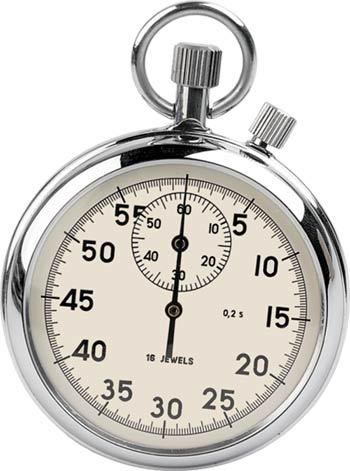 [Speaker Notes: Big problem in social science– many over-estimate the importance of ‘precision’ in their measures.  What is the potential problem here? 
What do you gain from an attitudinal scale of “attractiveness” on a 4 point scale (very attractive to not very attractive) versus 1-1000 scale of attractiveness?]
Research Design
Correlational
Experimental
Variation comes from nature
Researcher draws conclusions from hands-off observation
Researcher manipulates variables directly
In a pure experiment, conditions are randomly assigned
Correlational Research
Observation of natural events by taking “snapshot” of many variables at points in time.
Cross-sectional surveys of individuals (again, snapshot at one point in time).
Longitudinal observations over time
Panel data of multiple subjects at multiple times 
Establishing causality is difficult
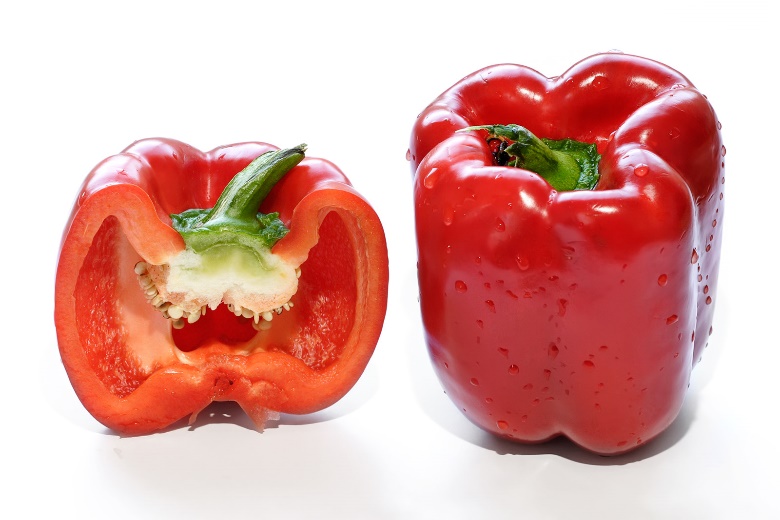 Experimental Research
Allows us to directly investigate causal claims: does variable X actually cause a change in variable Y?

Experiments involve treatments or conditions, allowing us to examine one or more key factors

Includes both between-subjects and within-subjects designs
Statistical Tests, Causality, and Types of Research
Causality depends on several things, including time order, absence of confounding variables, among others. 

A statistical test does not, by itself, imply a causal relationship. 
E.g., we can conduct a t-test in a correlational study or in an experiment. The design of the study and how the data are collected are essential for testing causality– not the statistical test.